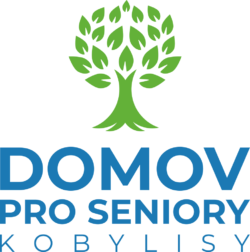 ODBORNÁ PRAXE
Denisa Vaňoutová 
27043
Řízení lidských zdrojů
[Speaker Notes: Pokud chcete změnit obrázek na tomto snímku, vyberte tento obrázek a odstraňte ho. Pak klikněte na ikonu Obrázky v zástupném symbolu a vložte vlastní obrázek.]
Obsah
Domov pro seniory Kobylisy
• Vznik 29. 11. 1959
• Příspěvková organizace 
• Hlavní činnost – pobytové služby pro osoby s Alzheimerovou chorobou
• Doplňková činnost – pronájem nebytových prostor, hostinská činnost
• 113 zaměstnanců
Náplň a průběh praxe
• Inzeráty
• Pohovory 
• Školení
• Ankety spokojenosti zaměstnanců 
• Pracovní plány 
• Registrace 
• Majetek
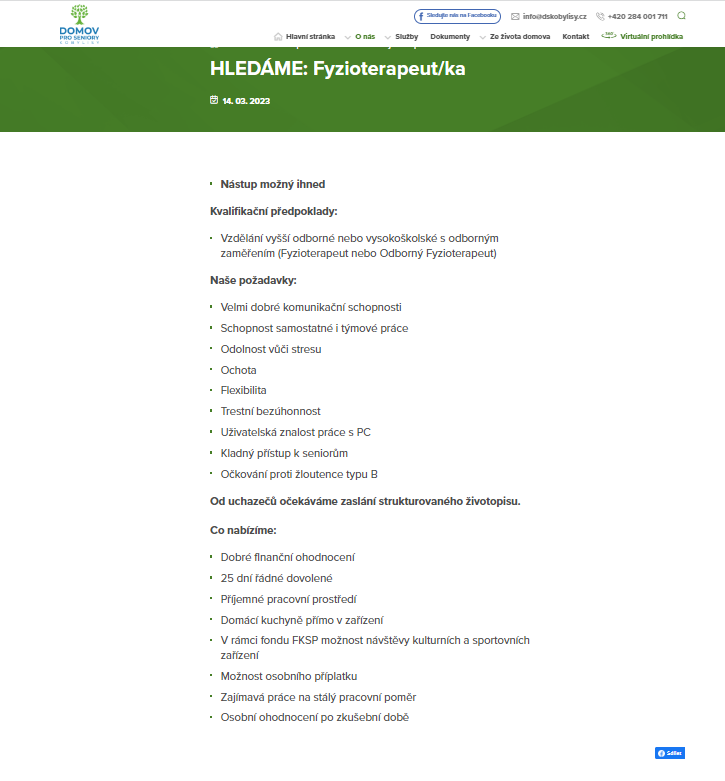 Přidejte nadpis snímku – 1
Přínosy praxe
•Naučení se nových počítačových programů
• Nové kontakty 
• Spolupráce 
• Propojení teoretických vědomostí s praktickými činnostmi
• Získání mnoha informací
Zhodnocení praxe
Velice pozitivní 
Nové možnosti
Návrh na zlepšení – méně výstupů, včas a více informovat studenty ohledně praxe
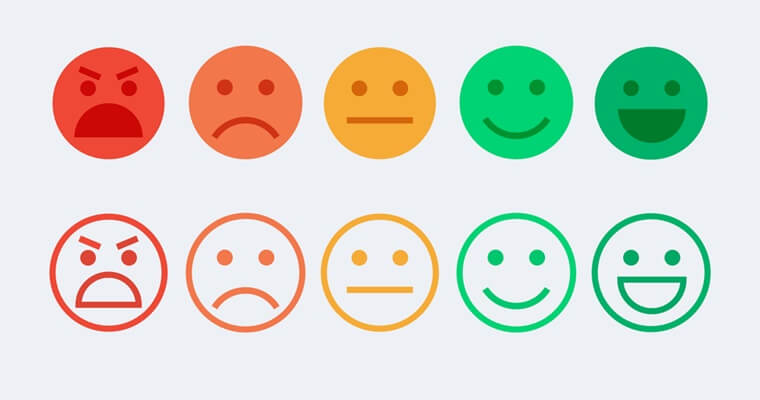 Děkuji za pozornost
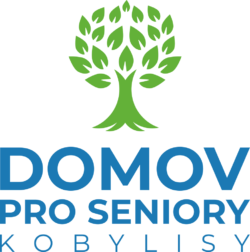 Seznam zdrojů
file:///C:/Users/admin/Downloads/Vyrocni-zprava-2021.pdf